کودک آزاری
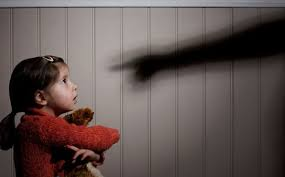 مقدمه
مطابق با تعریف سازمان بهداشت جهانی، کودک آزاری عبارت است از هر گونه بدرفتاری فیزیکی و یا عاطفی، سواستفاده جنسی، غفلت یا رفتار همراه با بی‌توجهی یا استثمار تجاری یا سایر انواع استثمار، که منجر به آسیب واقعی یا احتمالی به سلامت، بقا، رشد یا کرامت کودک در زمینه روابط یا مسئولیت، اعتماد یا قدرت شود
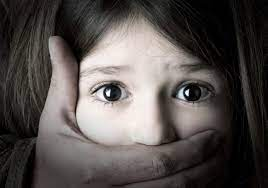 به اعتقاد برخی روانشناسان بایستی کودکان را متناسب با سن آن‌ها
 در زمینه سوء استفاده جنسی آگاه کرد. 
تجربه سوء جنسی از کودکان در دوره کودکی اتفاق ناخوشایندی
 است که می‌تواند نتایج آن تا بزرگسالی تداوم پیدا کند و ممکن است در زمان ازدواج و به شکل اختلالات جنسی خود را نشان دهد.
تاریخچه کودک آزاری
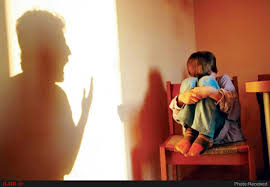 تاریخچه کودک آزاری
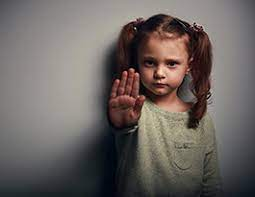 در واقع توجه به حقوق کودکان، ایجاد نظریه های گوناگون 
کودکی، تاسیس انجمن ها و مراکز مشاوره کودکان از جمله اقداماتی
 بود که در قرن بیستم شکل گرفت.
 این رویدادها  نشان می دهد از قرن بیستم به بعد توجه بیشتری به کودکان و حقوق انان شده است.
تاریخچه کودک آزاری
با این حال حقوق کودکان ان گونه که شایسته آن هستند رعایت نمی شود از جمله این موارد می‌توان به کودک آزاری، کودکان کار و خیابان اشاره کرد.
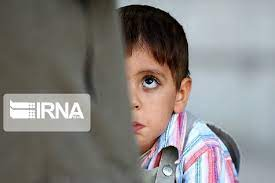 تاریخچه کودک آزاری
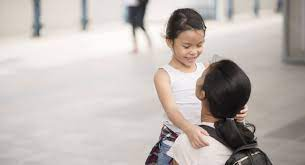 بنابراین کودک آزاری پدیده اجتماعی جدیدی نیست.
 بلکه از زمان های قدیم همزمان با تاریخ بشر در طول تاریخ وجود داشته است
 اما کمتر به عنوان معضل اجتماعی در نظر گرفته می‌شد 
از دلایل توجه به کودک آزاری می توان به آگاهی خانواده و جامعه از حقوق کودکان انجمن ها و مراکز های حمایتی از کودکان آمارهای گزارش شده توسط پژوهشگران و اشاره کرد
کودک آزاری چیست
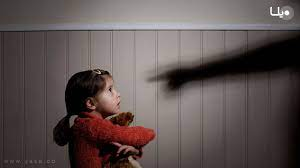 کودک آزاری چیست
از آنجا که کودک آزاری شامل ابعاد گوناگون اجتماعی، حقوقی و بالینی است بر اساس آن تعریف های متناسب با آن صورت گرفته است.
 علاوه بر ان فرهنگ و ارزشهای فرهنگی نقش پررنگی در تعریف
 کودک آزاری دارد زیرا در هر جامعه فرهنگ و سنت های خاصی
 حاکم است و نمیتوان یک تعریف مشخص و دقیق از کودک آزاری ارائه کرد
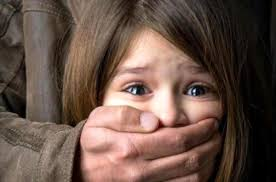 کودک آزاری چیست
به عبارتی دیگر برای تعریف کودک آزاری باید به ارزش های فرهنگی و آداب و رسوم جامعه توجه کرد 
ممکن است در یک فرهنگ رفتارهای معینی به
 عنوان آزار تلقی شود ولی در فرهنگ دیگر آن  رفتار عادی به شمار آید
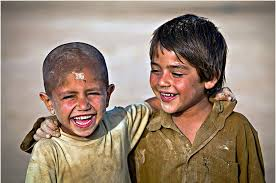 کودک آزاری چیست
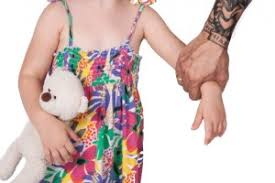 به عبارت دیگر هرگونه آسیب جسمی، روانی، جنسی،
 غفلت و عدم رسیدگی به نیازهای اساسی کودک
 زیر ۱۸ سال توسط افرادی که عهده‌دار مراقبت
 از کودک هستند کودکان آزاری محسوب می شود
انواع کودک آزاری
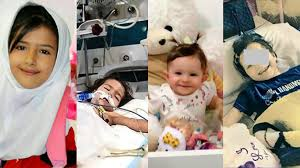 انواع کودک آزاری
۱) سوء استفاده جسمی
۲) سوء استفاده عاطفی
۳) سوء استفاده جنسی
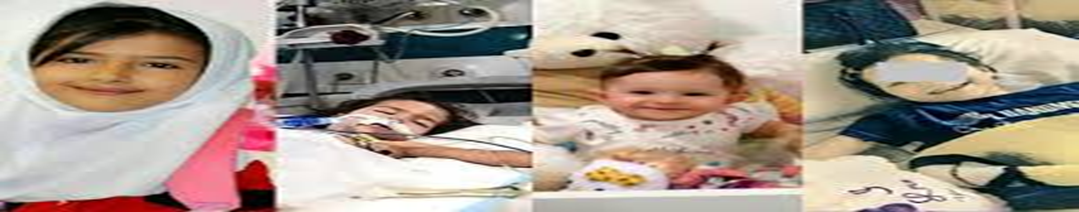 کودک آزاری جسمی
در تعریف کودک آزاری جسمی همانند کودک آزاری تعریف واحد وجود ندارد و تحت تاثیر عواملی مانند فرهنگ و آداب رسوم مرتبط با تربیت کودک و قوانین حقوقی مربوط به اطفال می باشد.
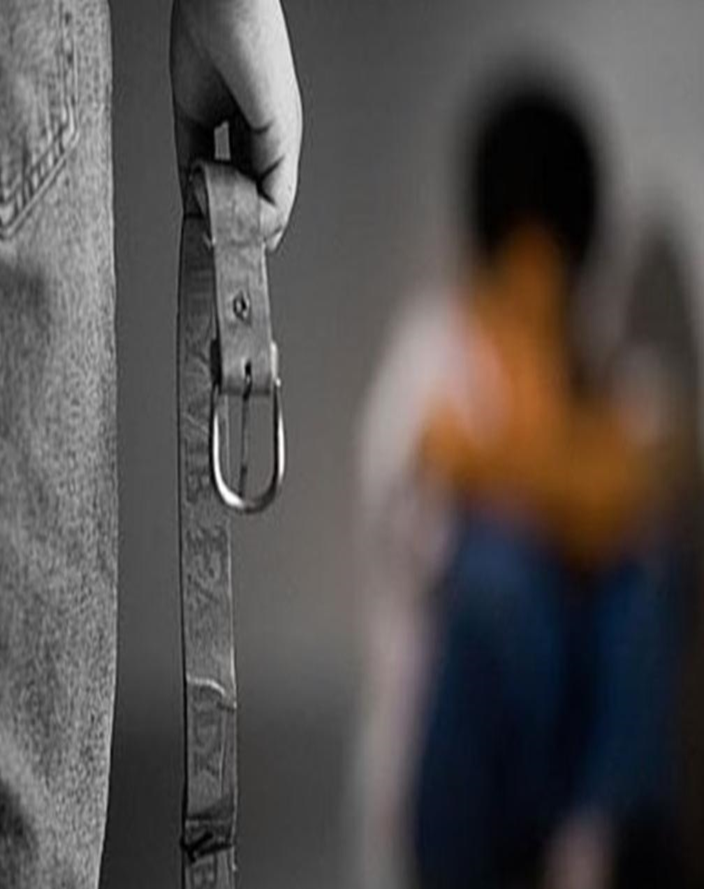 کودک آزاری جسمی
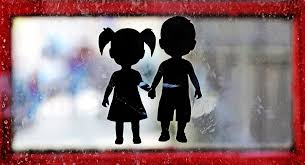 عده ای از صاحب نظران معتقدند که برای تعریف کودک آزاری
 جسمی باید معیارهای اجتماعی مربوط به یک جامعه را مورد نظر
 قرار داد
 زیرا ممکن است برخی از خشونت ها در فرهنگی رایج باشد ( مانند ختنه دختران در برخی از مناطق ایران) ولی در فرهنگ دیگری بدرفتاری و آزار تلقی شود..
کودک آزاری جسمی دو نوع دارد
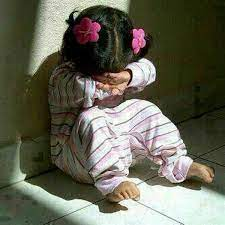 آزار جسمی خفیف
 این نوع آزار جسمی شامل رفتارهایی
 است که در بیشتر جوامع آزار محسوب نمی‌شود و جنبه ی
 تربیتی دارد
 مانند سیلی زدن، نیشگون گرفتن، مشت زدن، چنگ زدن، هل دادن، پرت کردن وسایل به سمت کودک و…
کودک آزاری جسمی دو نوع دارد
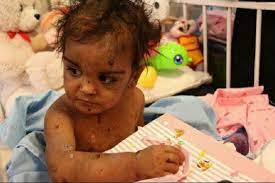 آزار جسمی شدید
این دسته از رفتارها باعث بروز آسیب های جدی تری برای
 کودک می شود. شامل: داغ کردن و سوزاندن بدن، کتک زدن، فلفل ریختن، خفه کردن، لگد زدن، گاز گرفتن، استفاده از کمربند یا چاقو برای تنبیه و....
پیامد‌های جسمی  کودک آزاری
کبودی یا تغییر رنگ پوست
جراحت
خراشیدگی
اختلال در رشد
انواع سوختگی
شکستگی
نقص عضو
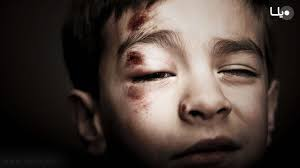 پیامد‌های جسمی  کودک آزاری
توقف در رشد
سوتغذیه
انواع مریضی و زخم‌های بهبود نیافته
بی‌انرژی و خسته بودن کودک
ظاهر رنگ پریده و بروز نشانه‌های اختلال تنش عضلانی
چشم‌های خسته و خواب آلود
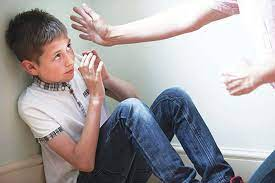 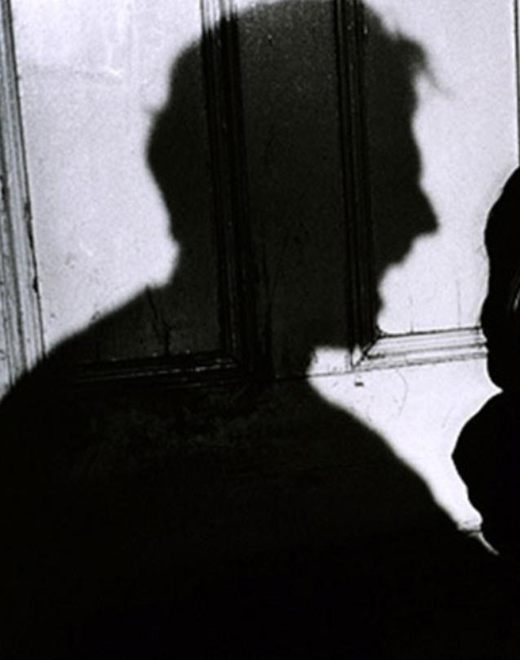 کودک آزاری عاطفی
این نوع کودک آزاری که گاهی سوء استفاده روانشناختی نامیده می شود، در تمام انواع کودک آزاری وجود دارد. 
به عبارتی دیگر علاوه بر آزار جسمی، جنسی و غفلت از کودک رفتارهای دیگری باعث آزار عاطفی کودک می شود که عبارت است از:
 ایجاد وحشت، تهدید، انتقاد مداوم، ایجاد احساس گناه، مسخره کردن و… که باعث می شود بهداشت روان و عملکرد روانشناختی فرد در بزرگسالی تحت تاثیر قرار گیرد.
سوء استفاده عاطفی را می توان به دو دسته تقسیم کرد:
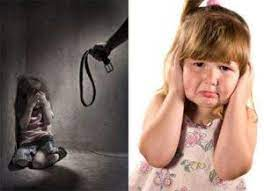 آزار عاطفی غیرمستقیم یا منفعلانه: 
هنگامی که والدین و یا مراقبان کودک، نیازهای عاطفی
 و روانی کودک را که برای رشد و سلامتی لازم است، اجرا نمیکنند سوء استفاده غیر مستقیم و یا منفعلانه رخ داده است که با غفلت و بی توجهی همراه است.
سوء استفاده عاطفی را می توان به دو دسته تقسیم کرد:
آزار عاطفی مستقیم یا فعالانه:
 شامل رفتار های توهین امیز، مسخره کردن، مقایسه کردن کودک با دیگران، ایجاد احساس گناه در کودک، ممانعت از تحصیل و برقرای ارتباط کودک با دیگران و.. می‌باشند.
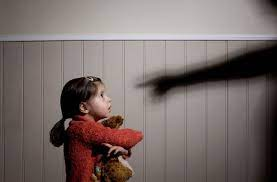 پنج خصوصیت کودکان که مورد بی توجهی عاطفی
وحشت زده بودن
منزوی و خجالتی بودن
طرد شدگی
فراهم بودن زمینه انحراف
مورد بی توجهی قرار گرفتن
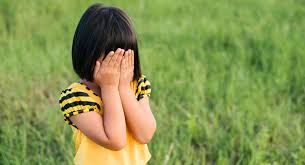 کودک آزاری جنسی
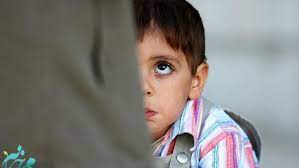 این نوع آزار، با زور و اجبار همراه است. 
در سوء استفاده جنسی از کودک، یک نوجوان
 یا فرد بزرگسال از کودک برای تحریک و ارضای
 جنسی خود استفاده می‌کند که پیامدهای مخربی برای کودک به همراه دارد.
کودک آزاری جنسی
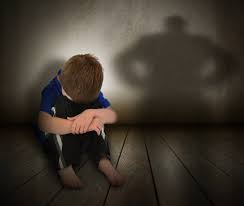 آزار جنسی معمولاً توسط افراد نزدیک به کودک صورت می‌گیرد
شامل لمس و نوازش کردن اندام جنسی، تماس جنسی دهانی،
 مقعدی و تناسلی، نمایش فیلم های مستهجن، عورت نمایی
 که در قالب تجاوز، تعرض جنسی، زنا با محارم، لواط، روسپیگری استثمار و خودفروشی کودکان انجام می شود.